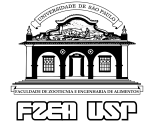 SOCIOLOGIA RURAL– ZEB2317ZOOTECNIA Professor Dr. Marcelo Ribeiro
esquema
Estado e sociedade
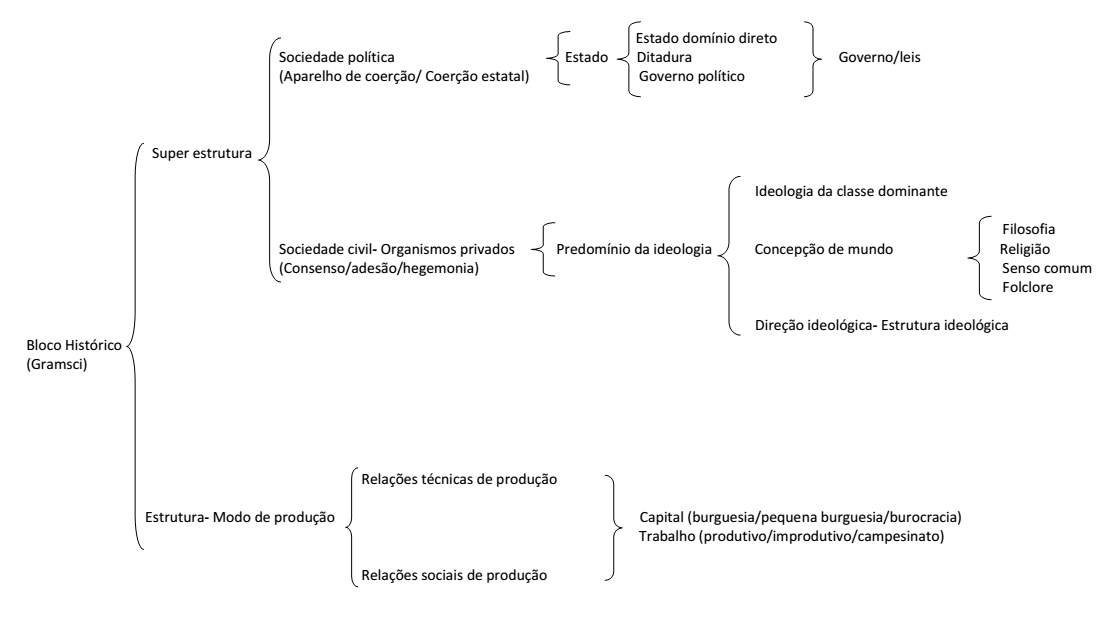